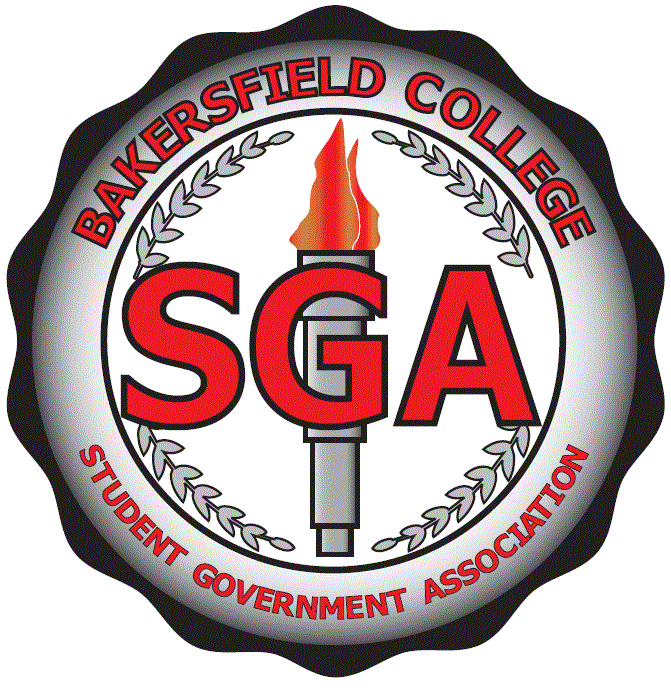 Bakersfield College
2021 BC Student Government Association Elections
All candidates must attend one of the designated Candidates Meetings

Failure to attend may result in the automatic removal from Elections

The purpose of the meetings is to instruct each candidates on the rules and regulations of the campaign process and answer any and all questions that may arise
Candidate Meetings Agenda
Elected
Appointed  by the President/
Confirmed by Senate
Director of Finance*
SOF Manager*
Director of Student Activities*
Activities Manager*
Director of Legislative Affairs*
Legislative Manager*
Parliamentarian*
Justices (4)
Director of Public Relations*
*paid positions
President*
Vice President*
Director of Student Organizations*
Senators (12 positions)
Positions within the Association
We are all here to better our College

Respect every candidate, their property and ideas
You are accountable for all your and your campaign helpers’ actions and must act accordingly.

Even though you might be competing for the same position, remember you all have the same goal of bettering our beloved BC
Civic Engagement and Responsibility
BCSGA Organizational Chart
All members of the Association, at the time of their election or appointment and throughout their Current Term, must maintain: 
A cumulative BC GPA of at least 2.00 
A minimum credit load of 6 units per fall and spring instructional semesters
Good Standing with BC
Eligibility to Hold Office
Candidates must:
Meet the requirements of eligibility to hold office as stated in the BCSGA Constitution.
Not be on any disciplinary, academic, or social probations
Attend BCSGA Senate meetings currently scheduled for every other Wednesday at 4 p.m.

Candidates may only file for one office
Eligibility for Candidacy
The powers and duties of the Director of Student Organizations:
Shall be the Director for the Department on Student Organizations;
Shall be the Chair of the Inter-Club Council;
Shall sit on the Executive Board;
Must hold at least four office hours per week; and
Shall perform all other duties as outlined in the Codes.
The Office of the Director of Student Organizations
The powers and duties of the BCSGA Vice President:
Shall chair meetings of the Senate;
Shall be responsible for preparing and posting agendas for meetings of the Senate;
Shall have the authority to call a meeting of any Association Body; 
Shall represent the Senate in accordance with the majority will of the Senate;
Shall cast a vote in the case of a tie;
To act as a liaison between the Senate and the Executive Branch;
May serve as an ex-officio member of all Senate committees; 
Must hold at least four office hours per week; and
Shall perform all other duties as outlined in the Codes.
The Office of the Vice President
The powers and duties of the President:
Shall be the Chief Executive Officer for the Association;
Shall act as the Chair of the Executive Cabinet;
Shall appoint student members to all College and District committees;
Shall have the power to appoint all Executive Officers;
Shall have the authority to veto Senate legislation;
Shall submit a proposed annual budget to the Senate;
May serve as an ex-officio member of all BCSGA Departments;
Shall have the authority to make agreements; 
Must hold at least four office hours per week; and
Shall perform all other duties as outlined in the Codes.
The Office of the President
The powers and duties of a Senator: (12 Positions)
Shall be the voice of the general student population;
To act as a liaison between the constituents and the Association; 
Shall determine the effective use of Association funds and the overall budget;
Shall have the right to propose legislation to the Senate;
Shall be voting members of those BCSGA committees;
Shall be an active member of the Shared Participatory Governance committees to which they are appointed;
Shall be a voting member of the Senate;
Must hold at least 2 office hours per week; and 
Shall perform all other duties as outlined in the Codes.
The Office of the Senators
Senator Office Debates
Tuesday, March 16, 2021
11:30 a.m. | Virtual Forum - Zoom
Attendance:  All Senator Candidates 

Executive Office Debates
Thursday, March 18, 2021
11:30 a.m. | Virtual Forum - Zoom
Attendance: Director of Student Organizations, Vice President, and President
BCSGA Elections’ Debates
Filing Closes: March 12, 2021

Eligibility check for ALL candidates
If you have not submitted your completed application 
by Noon, you will not be eligible to run for office.

Candidates will NOT be posted 
nor notified of eligibility prior to this date
Make sure you fully understand the process and the eligibility requirements for office, 
and your photo is acceptable for posting.
Elections Timeline
BCSGA Elections Filing Form Due
Friday, March 12, 2021 at Noon
www.bakersfieldcollege.edu/bcsga 

General Election (Opens)	
Monday, March 22, 2021 
8:00 a.m. | Online via InsideBC

General Election (Closes)
Thursday, March 25, 2021
4:00 p.m. | Online via InsideBC
Withdrawal from BCSGA Elections 
Before 5 p.m. on Wednesday, March 17, 2021
Submit letter to studentlife@bakersfieldcollege.edu 

Elections Budget Forms Due	
Monday, March 22, 2021
5:00 p.m. | studentlife@bakersfieldcollege.edu

Removal of Campaign Materials
Friday, March 26, 2021
Noon | Online/Campus
Elections Timeline
YOU ARE UNABLE TO:
Use any BCSGA or BC resources for campaigning
Campaign within 20 feet of the physical polling location
Destroy, deface, cover, move, or remove posters, signs, flyers of BCSGA groups, BCSGA sponsored groups, and/or other candidates
Use email lists or posting boards to campaign with spam:
The author does not have a pre-existing relationship with the recipient(s).
The author does not have permission from the leadership of the organization.
The author is not a member of the organization.
Claim endorsement without consent.
Actively campaign before receiving verification from Student Life before Monday, March 15, 2021 at 8am.
Campaigning Rules
YOU ARE UNABLE TO:
Post campaign literature of any candidate on restricted bulletin boards or any structured or natural feature of the campus such as, but not limited to, doors, windows, buildings, surfaces of walkways or roads, fountains, posts, waste receptacles, fences, or trees. 
Attach or lean sandwich boards, picket signs, stake, or other displays against campus vertical features including but not limited to buildings, doors, fountains, posts and fences, waste receptacles, and trees.
Interfere with any official Commission sandwich boards, banners, or official events.
Campaign material is defined as material initiated by a candidate, with the intent to contact voters publicly, that explicitly speaks, pleads, or argues in favor of the election or defeat of a candidate.
Do any negative campaigning.
Campaigning Rules
It shall be the responsibility of the candidate to provide two (2)  copies of all campaign material to the Elections Commission and a receipt for the purchases of said materials within 48 hours.

Spending Limits:
$200.00 for Executive Candidates
$150 for Legislative Candidates

Budget forms
Candidate Budget
The Rules and Foundations Training Workshop 
Friday, April 16, 2021 | 1:00 to 4:00 p.m. | Virtual Format/Zoom

BCSGA Senate/Executive Meeting: Certification of Elections Read into Senate Minutes 
Wednesday, April 21, 2021 | 4:00 p.m. | Virtual Format/Zoom

Executive Officer Training #1 
Wednesday, April 21, 2021 | 2:30 p.m. to 4:00 p.m. | Virtual Format/Zoom

BCSGA Student Recognition Awards
Thursday, April 29, 2021 | 6:00 p.m. to 8:00 p.m. | Virtual Format/Zoom

Executive Officer Training #2 
Wednesday, May 5, 2021 | 2:30 p.m. to 4:00 p.m. | Virtual Format/Zoom

BCSGA Senate/Executive Meeting | 4:00 p.m. | Virtual Format/Zoom
Wednesday, May 5, 2021 | Wednesday, May 19, 2021

Technology and Resources Workshop 
Thursday, May 6, 2021 | 5:00 p.m. to 7:00 p.m. | TBD
 
Transition Meeting and Ceremonies 
Friday, May 7, 2021 | 9:00 a.m. | Virtual Format/Zoom
Training Sessions: Before Taking Office
Summer Senate Schedule
Telecommunications will be available 
4 to 6 p.m. | Virtual Format/Zoom
 
Wednesday, May 19, 2021 	
Wednesday, June 2, 2021 
Wednesday, June 16, 2021 	
Wednesday, June 30, 2021 	
Wednesday, July 14, 2021 	
Wednesday, July 28, 2021 	
Wednesday, August 11, 2021
KCCD SGA Leadership Summit	
Monday, August 16, 2021
All Day | TBD

BCSGA Senate Meeting 
Wednesday, August 25, 2021 	
4:00 p.m. | TBD

BCSGA Executive Meeting
Wednesday, September 8, 2021	
4:00 p.m. | TBD
Summer Obligations
www.bakersfieldcollege.edu/campus/bcsga/judicial-review

Complete the form to submit a BCSGA Elections Charge. Please explain how the alleged violation(s) occurred, giving dates and times when relevant, all supporting evidences or a detailed list of such evidences, statements as to the constitutional, statutory, and/or regulatory provisions allegedly violated, and explain why a review is needed. You will be notified if your case is accepted, and will be notified in writing if your case is not. E-mail the BCSGA Advisor (studentlife@bakersfieldcollege.edu) should you require assistance.
Submitting a Charge
Be innovative
Talk to your fellow students on campus
Read the BCSGA Constitution and Codes
Read Robert’s Rules of Order
Read the Brown Act
Attend current senate meetings
Talk to current BCSGA Officers
Turn in receipts the same day
Fine tune your platform before the profile deadline
Campaign “Do’s”
No malicious assault toward other candidates
No ethical breaches of the campaigning process
No interfering with the mission of the BCSGA 
No threatening the safety of the campus or any individuals  
No violating internal processes of legal protocols
Campaign “Do Not's”
No campaigning is allowed until notice is received by the Director of Student Life to ensure that the candidate is eligible to run for office and has attended the mandatory candidate’s meeting. This includes verbal campaigning, list serves, posters, signs, flyers, websites, etc. In addition, this means candidates cannot speak formally at any group, class, or organization meeting before this date. No campaign material including social media threads may be distributed prior to this time. Campaigning prior to notification may result in possible removal from the elections. 

Monday, March 15, 2021 | 8:00 a.m. | Campus-wide
Campaigning Commencement
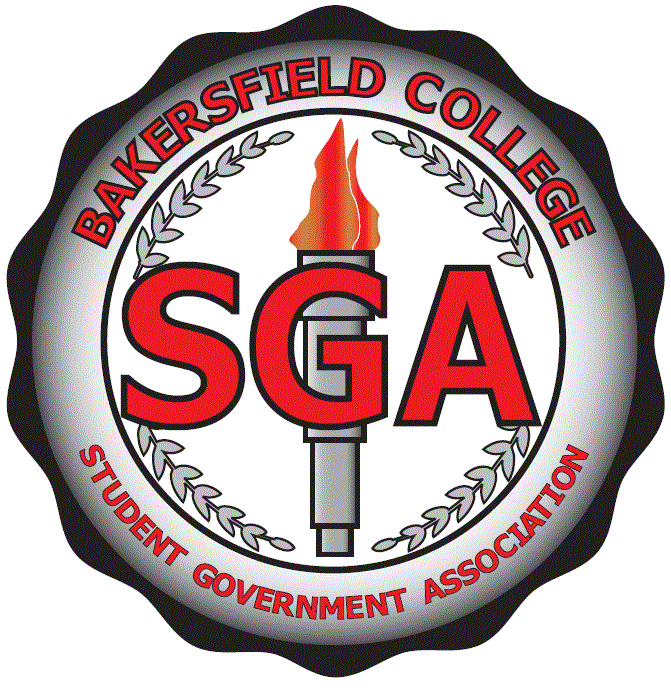 What perspective will you bring to the Home of the Renegades?